Уголовная и административная ответственность несовершеннолетнего
Подготовила: Баубатрын В.Д., 
социальный педагог
Права и обязанности
Основным объемом прав человек обладает с момента рождения.
Обязанности – это ответственность человека, закрепленная в тех или иных законах.
Каждый несовершеннолетний гражданин имеет не только свои права, но и обязанности, а это влечет за собой то, что он несет определенную ответственность юридического плана за свои проступки.
В соответствии со ст. 87 УК РФ несовершеннолетними признаются лица, которым ко времени совершения преступления исполнилось 14, но не исполнилось 18 лет.  
В соответствии со ст. 60 Конституции Российской Федерации гражданин Российской Федерации может самостоятельно осуществлять в полном объеме свои права и обязанности с 18 лет.
Основная задача закона
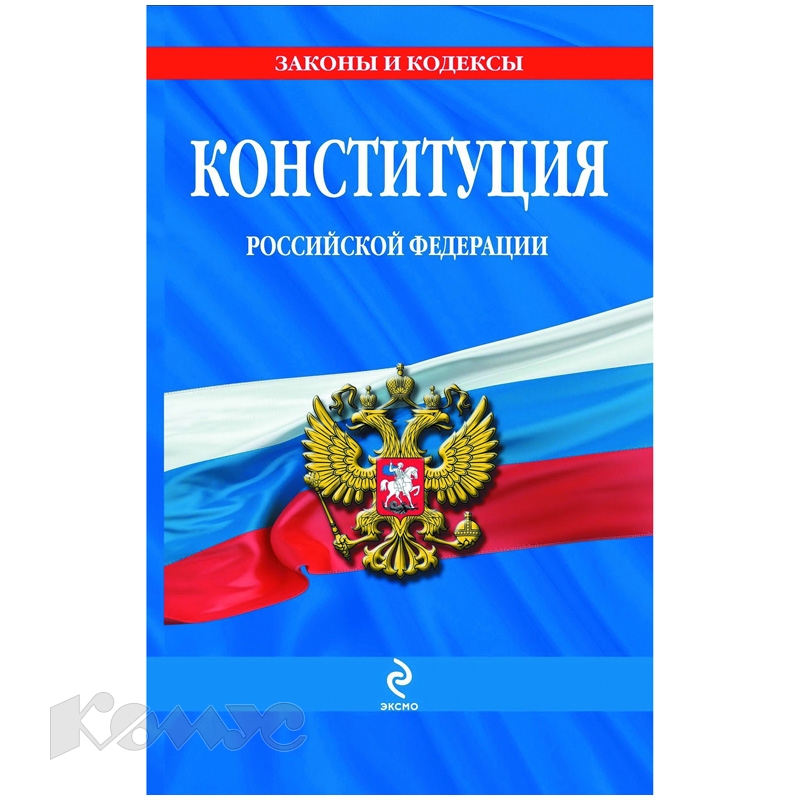 Закон обеспечивает защиту прав и свобод каждого человека, то есть обеспечивает возможность существования общества и государства, заставляя отдельного гражданина учитывать не только свои интересы, но также права и интересы окружающих.
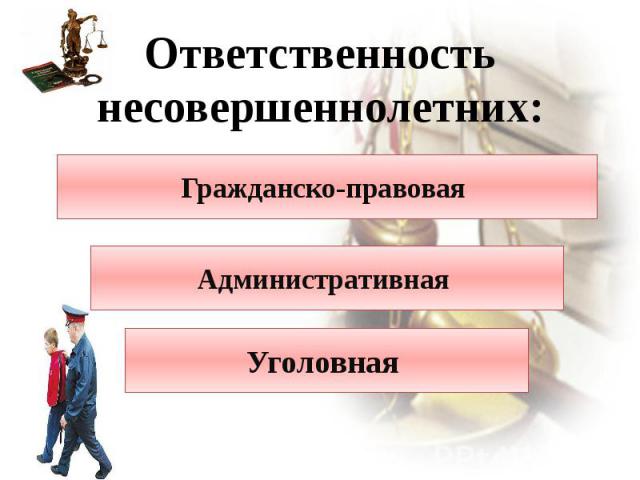 Уголовная ответственность
Один из самых строгих видов ответственности.

Наступает с 16 лет. 

С 14 лет наступает уголовная ответственность за совершение особо тяжких преступлений:
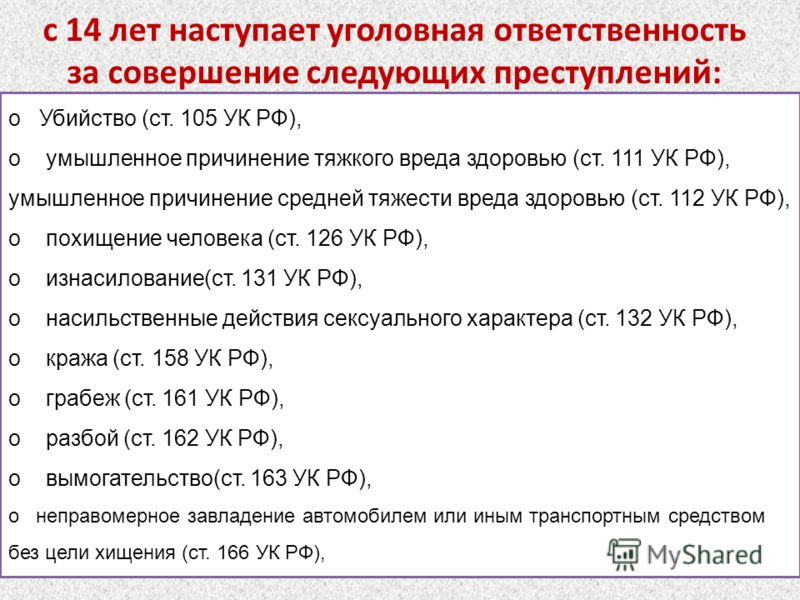 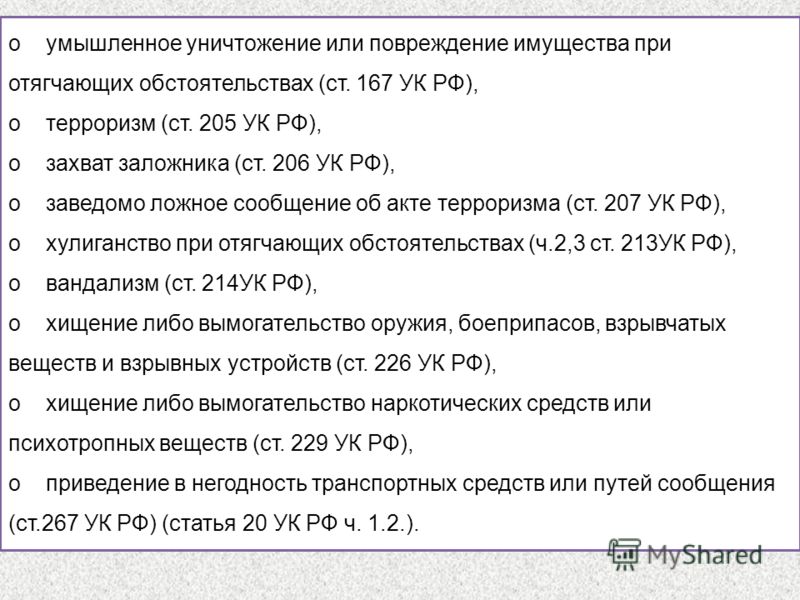 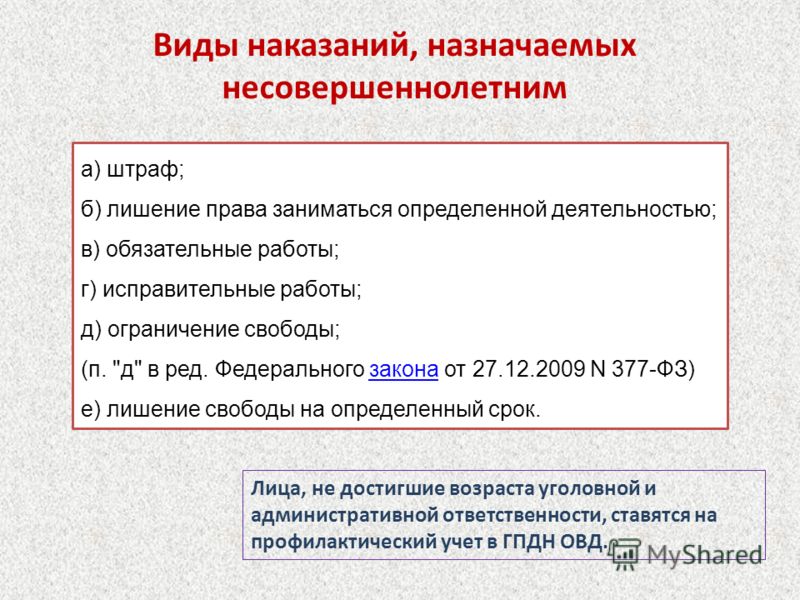 Административная ответственность
Наступает с 16 лет (ст. 2.3. КоАП РФ).

Ответственность за административное правонарушение, совершенное несовершеннолетним от 14 до 16 лет несут родители или иные законные представители (опекуны, попечители).
Примеры административных нарушений
Реализация наркотических препаратов
Разгульный образ жизни
Небольшие хулиганские проступки
Нарушение правил дорожного движения
Неподчинение представителям власти
Пребывание в общественных местах нетрезвом виде или в состоянии наркотического состояния и пр.
В то же время, если субъект находится в состоянии опьянения, но ему еще не исполнилось 16 лет, административное наказание будут нести родители или опекуны субъекта. 
Административную ответственность несут и те лица, которые предлагают или реализуют несовершеннолетнему спиртные, наркотические или другие одурманивающие препараты.
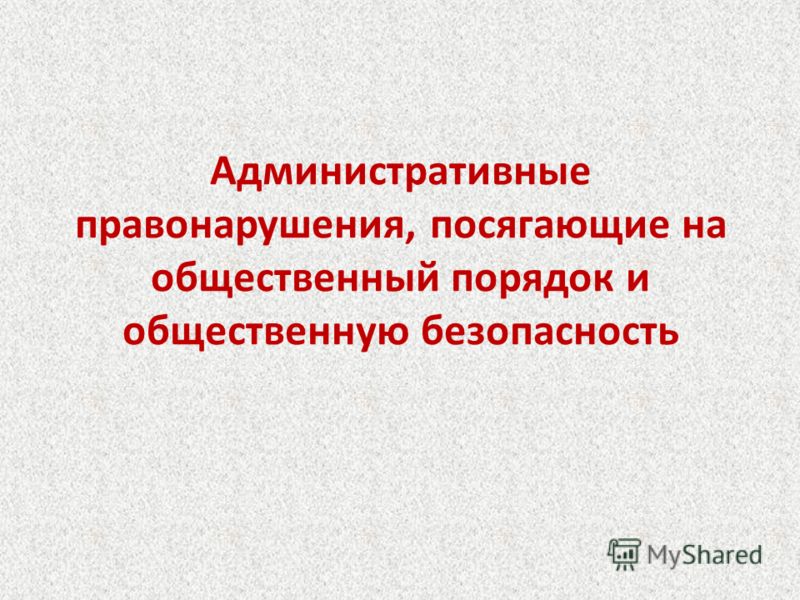 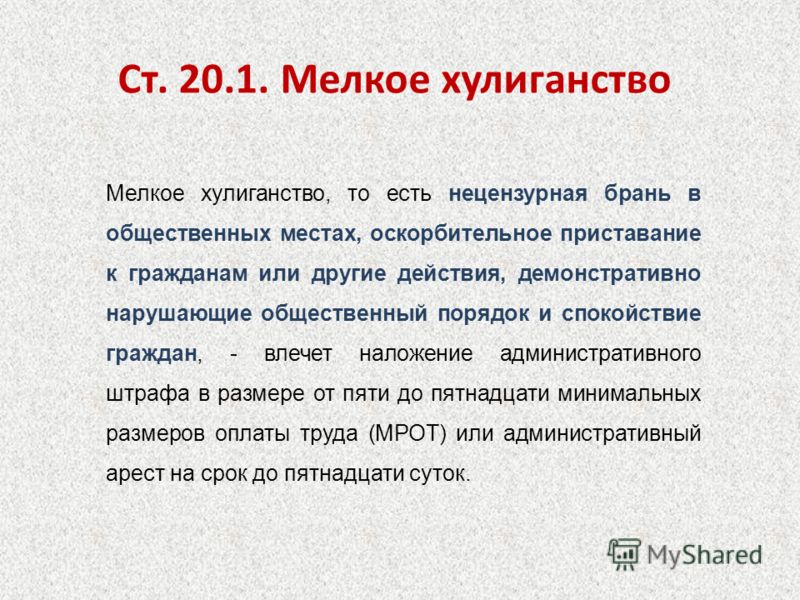 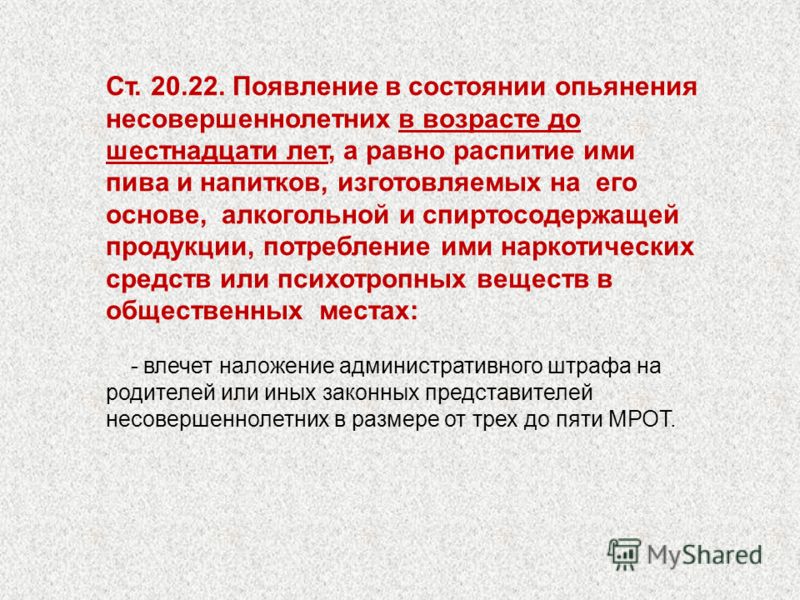 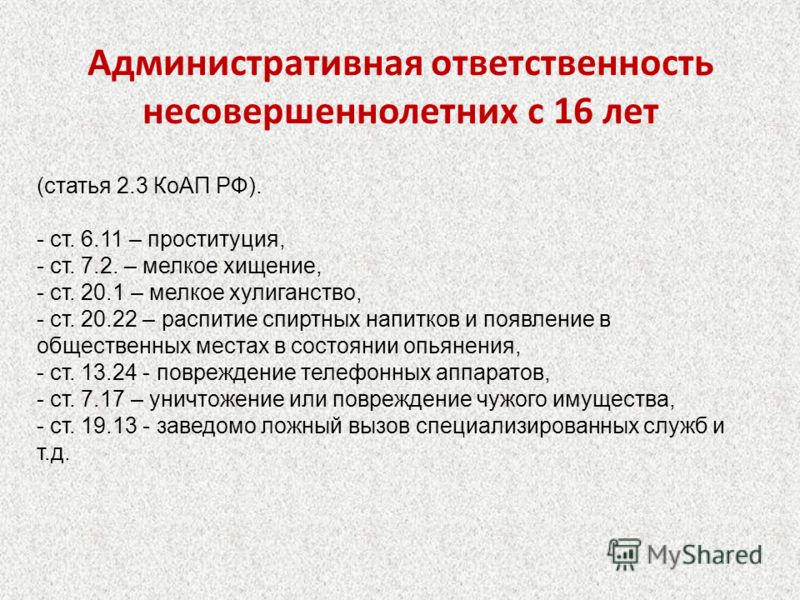